式の加法、減法
本時の目標
用語の意味を理解する。
同類項をまとめて２つの文字をふくむ式の加法、減法をすることができる。
例１　1000円で、ｙ円のうどん定食を食べたときのおつりはいくらですか？
答え　１０００－ｙ（円）
例２　時速ａkmの速さでｂ時間走ったときの道のりは?
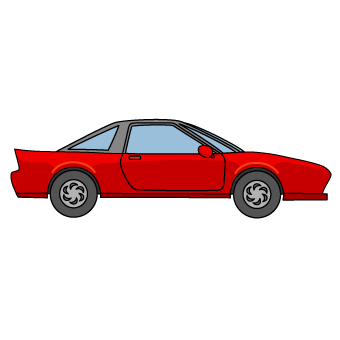 答え　ａｂ（km）
例３　この公園のプールは、たてｘｍ、横２ｘｍです。プールの面積はいくつですか？
答え　２ｘ2 （ｍ2 ）
例４　定価ｂ円の車を、定価の８割で買ったときの代金
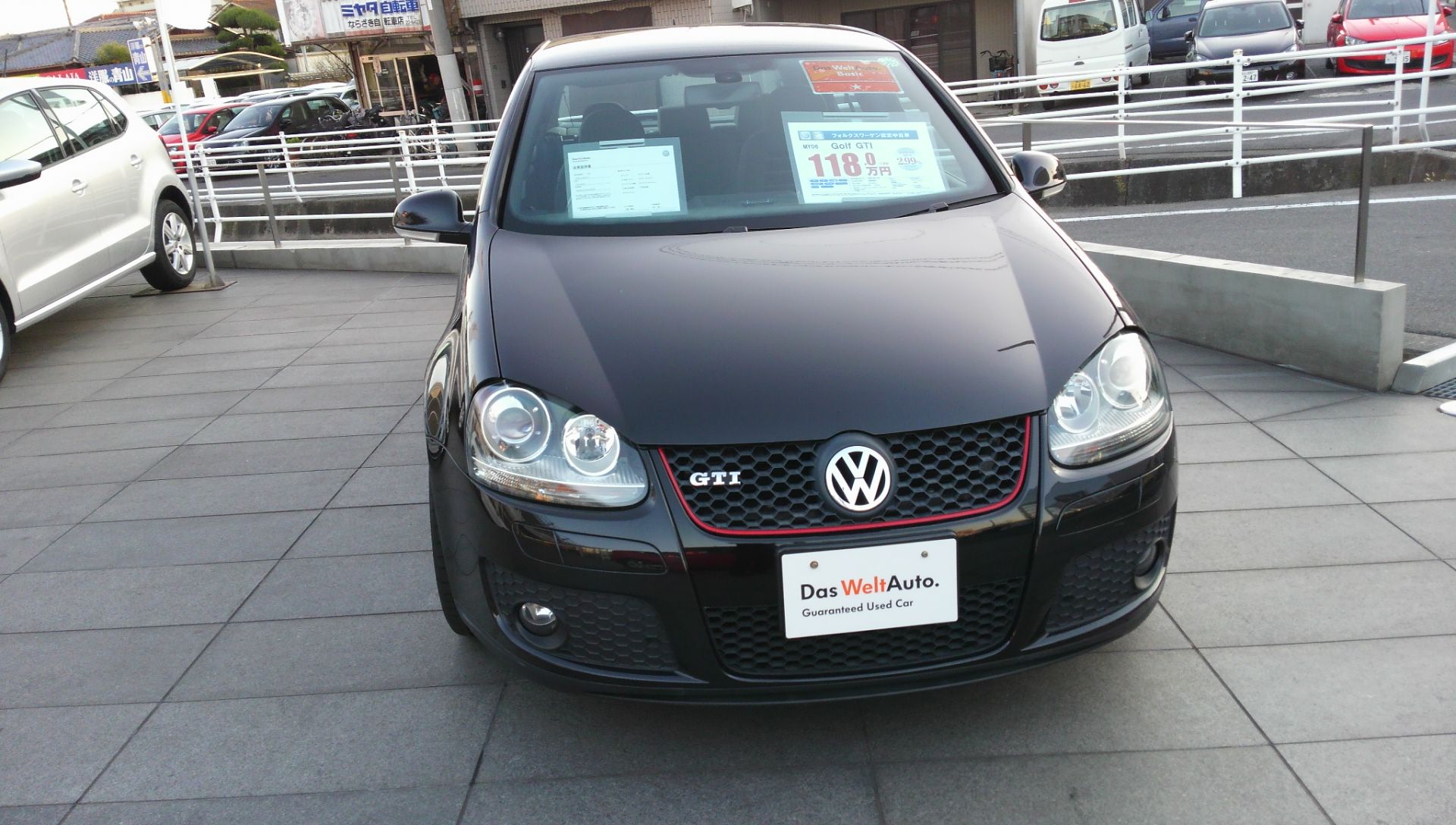 ｂ円
一皿１０８円のいくらをｂ皿と一皿１５２円のあぶりマグロをｃ皿食べたときの代金は？
答え　１０８ｂ＋１５２ｃ（円）
復習１　十の位がｘ、一の位が３である２ケタの整数を式で表しなさい。
１０ｘ＋３

復習２　百の位がａ、十の位が６、一の位がｂである３ケタの整数を式で表しなさい。

１００ａ＋６０＋ｂ
単項式と多項式
数や文字の乗法だけでできている式
単項式
単項式の和の形で表された式
多項式
項
２ｘ2、－３ｘ、５
２
－３
問１　多項式６ａーｂ＋５の項をいいなさい。
　　また、ａ，ｂの係数をいいなさい。
　項（　　　　　　　　　　　　）　ａの係数（　　　）　ｂの係数（　　　）
６ａ、－ｂ、５
６
－１
次　数　（じすう）
３
１
２
２
二次式
２
１
一次式
１
一次式
３
三次式
一次
二次
同類項
多項式で、文字の部分が同じ項のこと
６ａ－２ｂ＋３ｂ－４ａの同類項は
６ａと－４ａ、－２ｂと３ｂ
４ａ＋５ｂ－６ｃ＋７ａ－８ｃの同類項は

ｘｙ＋ｘ－５ｘｙ－２ｘの同類項は
４ａと７ａ、－６ｃと－８ｃ
ｘｙと－５ｘｙ、ｘと－２ｘ
ｍｘ＋ｎｘ＝（ｍ＋ｎ）ｘ　の利用
４ｘ＋２ｘ＝　
ｍｘ＋ｎｘ＝（ｍ＋ｎ）ｘ
４ｘ－２ｘ＝　
ｍｘ＋ｎｘ＝（ｍ＋ｎ）ｘ
＝６ｘ
（４＋２）ｘ
（４－２）ｘ
＝２ｘ
★文字の部分が同じ項をまとめ、係数を計算する。★
(2)　７ｘ―ｘ
　　＝（７－１）ｘ
　　＝６ｘ
(１)　－３ｘ＋２ｘ
　　＝（－３＋２）ｘ
　　＝－ｘ
同類項をまとめる
６ａ－２ｂ＋３ｂ－４ａ
＝６ａ－４ａ－２ｂ＋３ｂ
＝（６ａ－４ａ）＋（－２ｂ＋３ｂ）
＝（６－４）ａ＋（－２＋３）ｂ
＝２ａ＋ｂ
ｘ2＋３ｘ＋１－４ｘ＋２ｘ2
＝ｘ2＋２ｘ2＋３ｘ－４ｘ＋１
＝（ｘ2＋２ｘ2）＋（３ｘ－４ｘ）＋１
＝（１＋２）ｘ2＋（３－４）ｘ＋１
＝３ｘ2－ｘ＋１
３ｘ2と－ｘは、次数が異なるので同類項ではない。
問4　次の式の同類項をまとめて簡単にしなさい。
３ａ－６ｂ＋８ａ＋ｂ　　(２)　３ｘ－７ｙ－ｘ＋２ｙ




(３)　ｘ2－４ｘ＋２＋３ｘ　　(４) 　ｙ2－３ｙ－３ｙ2 ＋２ｙ
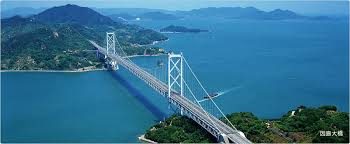 式の加法、減法
Ａ，Ｂ２つのグループでしまなみ海道をドライブすることになりました。Ａグループは４人乗りの車ｘ台と５人乗りの車ｙ台、Ｂグループは人数が多いので５人乗りの車ｘ台と７人乗りの車ｙ台を出すと全員がちょうど乗ることができました。
　２つのグループの人数の合計を式に表しなさい。
　また、ＢグループとＡグループの人数のちがいを式で表しなさい。
Ａグループの人数

Ｂグループの人数
４ｘ＋５ｙ（人）
５ｘ＋７ｙ（人）
２つのグループの人数の合計

（４ｘ＋５ｙ）＋（５ｘ＋７ｙ）
＝４ｘ＋５ｙ＋５ｘ＋７ｙ
＝４ｘ＋５ｘ＋５ｙ＋７ｙ
＝９ｘ＋１２ｙ
２つのグループの人数のちがい

（５ｘ＋７ｙ）ー（４ｘ＋５ｙ）
＝（５ｘ＋７ｙ）＋（ー４ｘー５ｙ）
＝５ｘ＋７ｙー４ｘー５ｙ
＝５ｘー４ｘ＋７ｙー５ｙ
＝ｘ＋２ｙ
問５　次の２つの式をたしなさい。
(１)　４ｘ－７ｙ，ｘ＋５ｙ　　(２)　５ａ－２ｂ，－ａ－３ｂ



問６　次の式で、左の式から右の式をひきなさい。
(１)　５ｘ＋２ｙ，３ｘ＋ｙ　　(２)　３ａ－６ｂ，２ａ＋４ｂ
縦書きの計算
多項式の加法、減法では同類項を上下そろえて計算することができる。
（５ｘ＋７ｙ）ー（４ｘ＋５ｙ）
　 　５ｘ＋７ｙ
ー）４ｘ＋５ｙ
　　　　　　　　　　　　　　  　ｘ＋２ｙ
（４ｘ＋６ｙ）ー（ｘ＋６ｙ－５）
　 　 ４ｘ＋６ｙ
                                     ー）   ｘ＋６ｙ－５ 
　　　　　　　　　　　　　　  ３ｘ　　    ＋５